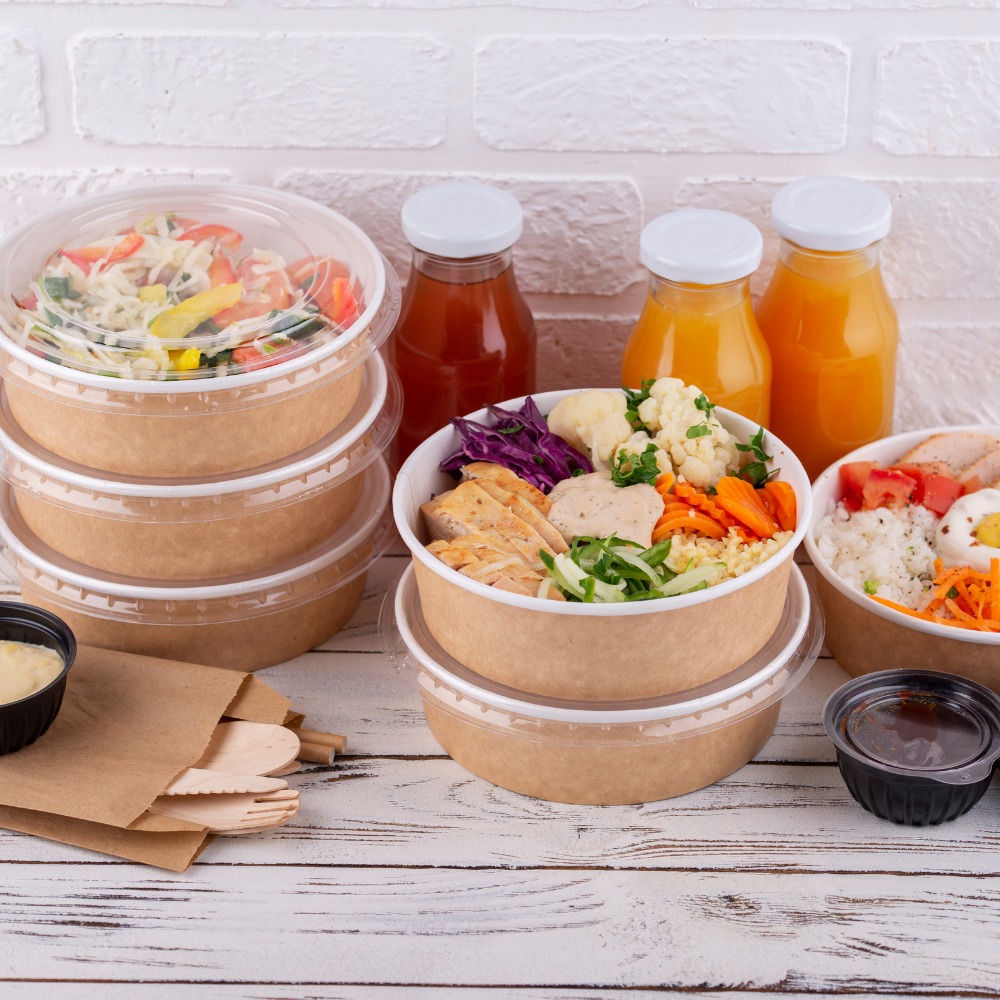 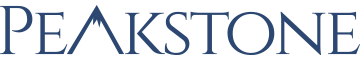 Food & Beverage Industry 
M&A and Valuation Insights
April 2024
www.peakstone.com
Overview
25+ Years
Average Years of Peakstone
MD Experience
500+
Transactions by Peakstone MDs
$200+ Billion
Capital Raised by Peakstone MDs
2008
Year Founded
18+
Industries Covered
40+
Investment Banking Professionals
30+ Countries
Global Reach
$10 - $500 Million
Client Revenue Profile
Selected Transactions
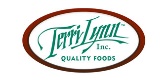 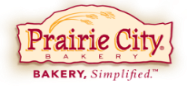 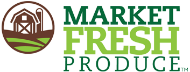 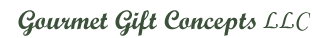 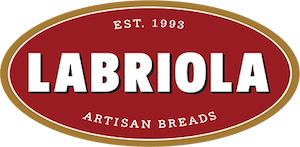 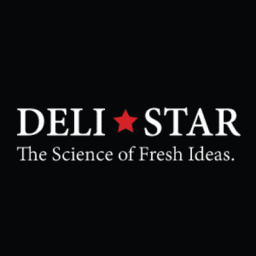 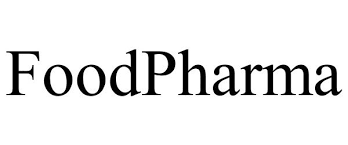 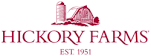 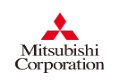 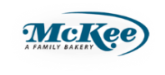 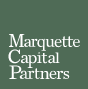 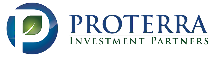 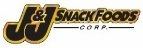 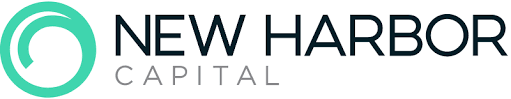 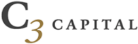 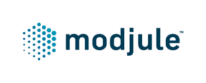 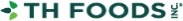 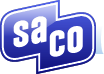 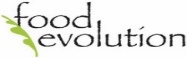 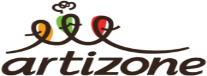 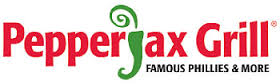 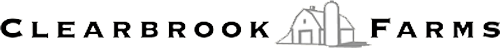 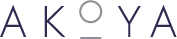 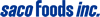 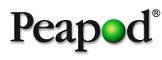 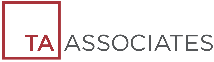 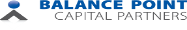 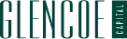 Private Investment Group
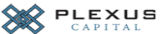 Contact Information
M&A Advisor
M&A Advisor
M&A Advisor
M&A Advisor
M&A Advisor
M&A Advisor
M&A Advisor
M&A Advisor
M&A Advisor
M&A Advisor
M&A Advisor
M&A Advisor
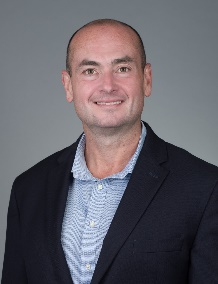 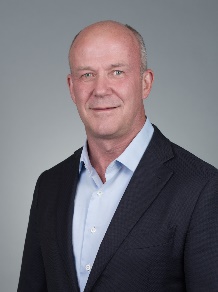 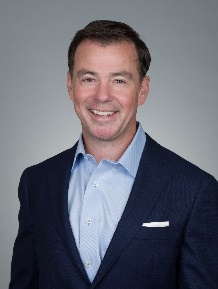 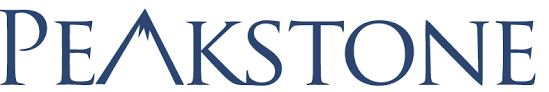 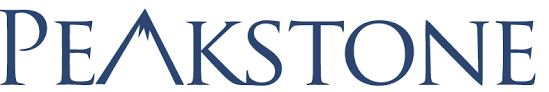 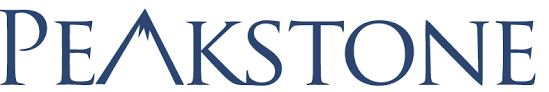 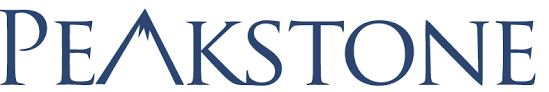 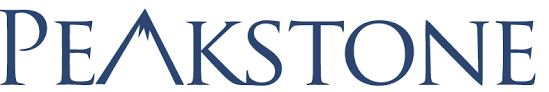 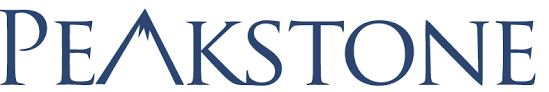 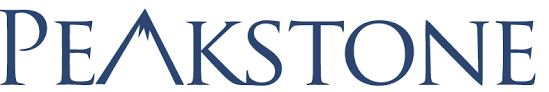 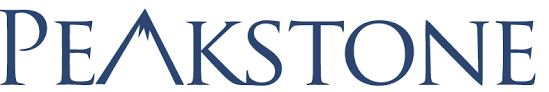 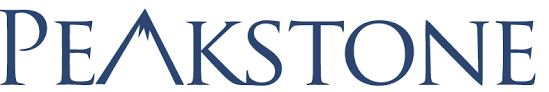 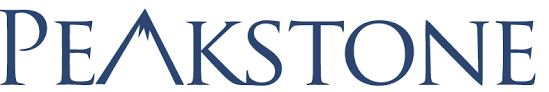 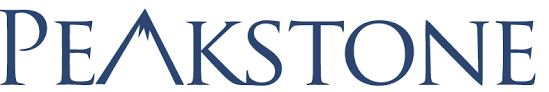 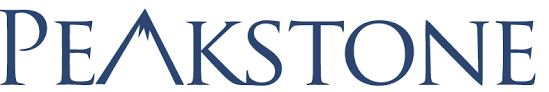 Alex Fridman – Managing Partner
(312) 346-7303
afridman@peakstone.com
Stephen Sleigh – Managing Partner
(312) 346-7318
ssleigh@peakstone.com
Jeff Temple – Managing Partner
(312) 346-7301
jtemple@peakstone.com
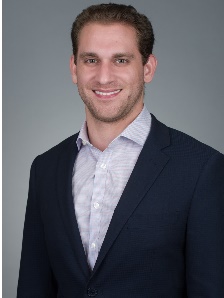 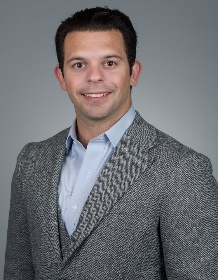 Noah Robles – Associate
(305) 494-2035
nrobles@peakstone.com
Michael Dobin – Analyst
(847) 609-9492
mdobin@peakstone.com
Page 2
U.S. M&A Activity
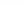 41
217
24
229
60
15
39
204
42
186
24
10
142
414
178
76
21
65
67
226
195
225
91
338
53
47
19
56
200
11
47
135
105
82
10
1,270
81
59
129
69
35
30
38
60
28
130
358
45
19
Food & Beverage M&A Count Across the U.S. (2000 – Mar 2024)
U.S. Food & Beverage M&A Count (2000 – Mar 2024)
338
11
2
50
(#)
Source: Capital IQ
Note: As of March 31, 2024
Page 3
Transaction Analysis
Median Transaction Value (2000 – Mar 2024)
($ in millions)
Median EV Multiples (2000 – Mar 2024)
Source: Capital IQ
Note: 2022, 2023, and 2024 EV/EBITDA are shown as the average of the preceding years due to the presence of outliers; 
As of March 31, 2024
Page 4
Trading Analysis
Relative Stock Performance (2013 – Mar 2024)
EV/EBITDA Trend (2013 – Mar 2024)
Key
Peakstone Food Ingredient Index: DD, IFF, CE, BCPC, SXT
Peakstone Beverage Products Index: KO, PEP, MNST, STZ, BF.B, TAP, FIZZ, FARM, LWAY
Peakstone Food Retail Index: WMT, COST, DG, KR, ACI, SFM, WMK, IMKT.A, SPTN, VLGE.A, NGVC
Peakstone Beverage Products Index: MDLZ, KHC, GIS, TSN, HSY, HRL, MKC, K, CAG, SJM, CPB, PPC, POST, FLO, HAIN, JJSF, THS, UTZ, FDP
Source: Capital IQ
Note: As of March 31, 2024
Page 5
Selected Transactions
Source: Capital IQ
Note: Selected transactions have transaction value greater than $5 million
Page 6